VPT-Branchentagung Bus
22. Mai 2024


Überlegungen 
zur Broschüre

« So lange man gesund ist… »
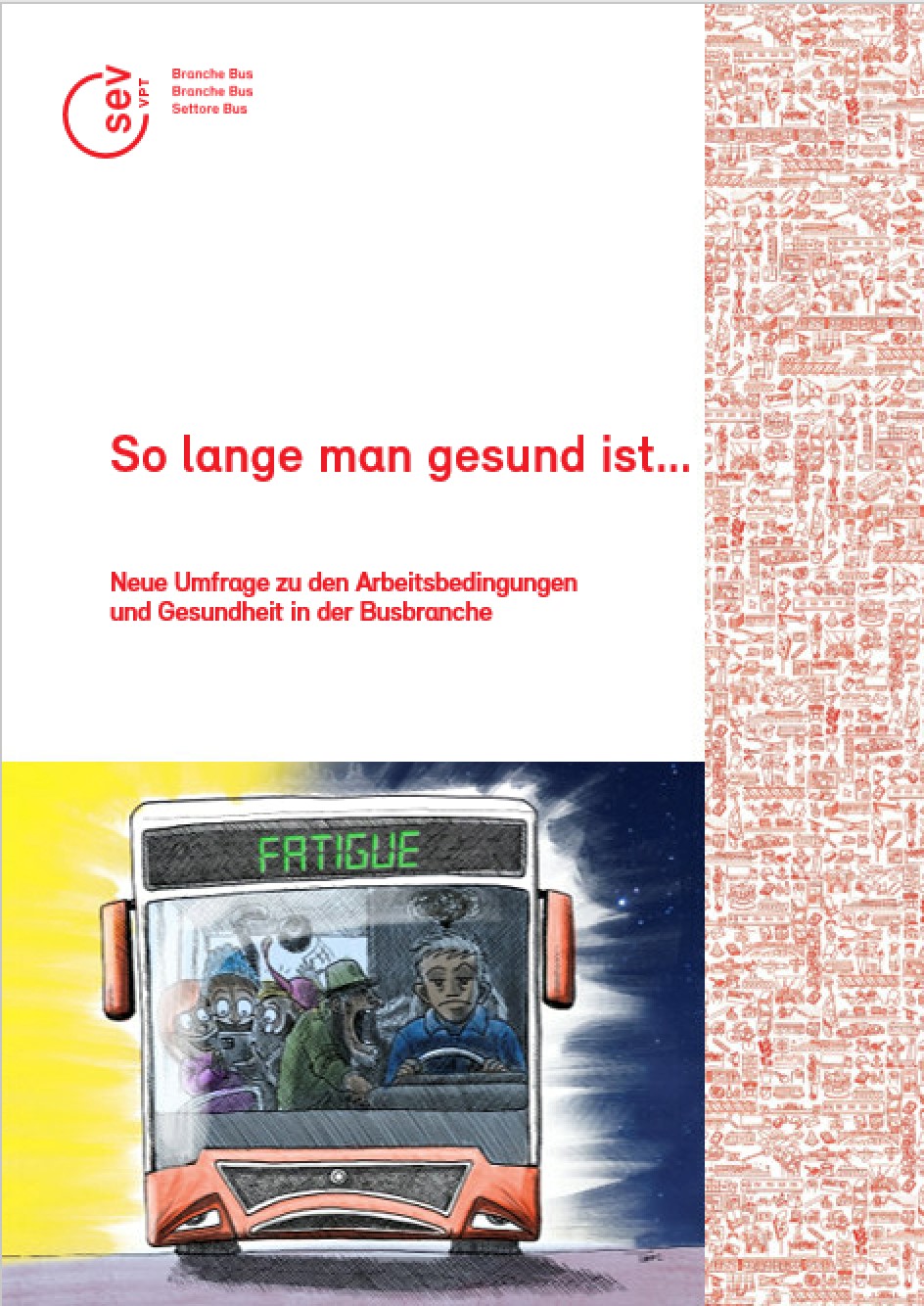 Plan der Präsentation

1. Wichtigste Ergebnisse und Erkenntnisse aus der Broschüre. Forderungen und Kampagnen, die umgesetzt werden müssen.

2. Anerkennung von Berufskrankheiten mit diesen gesundheitlichen Beeinträchtigungen.

3. Verschiedene Verwendungsmöglichkeiten dieser Broschüre (Kollegen und verschiedene Akteure der Busbranche).

4. Herausforderungen rund um die 4. TRAPHEAC-Gesundheitsumfrage, Beginn: 27. Mai. 

5. Gemeinsame Diskussion über alle diese Themen, um Prioritäten für die zu ergreifenden Maßnahmen festzulegen.
1. Wichtigste Ergebnisse 
Grafik 1. Gesundheitsprobleme in 2010, 2018 et 2022
Wichtigste Ergebnisse 
Grafik 2. Krankschreibungen, Unfälle, Berufskrankheit und Fahren, ohne in der Lage zu sein in 2021, nach Altersgruppen.
2. Anerkennung von Berufskrankheiten
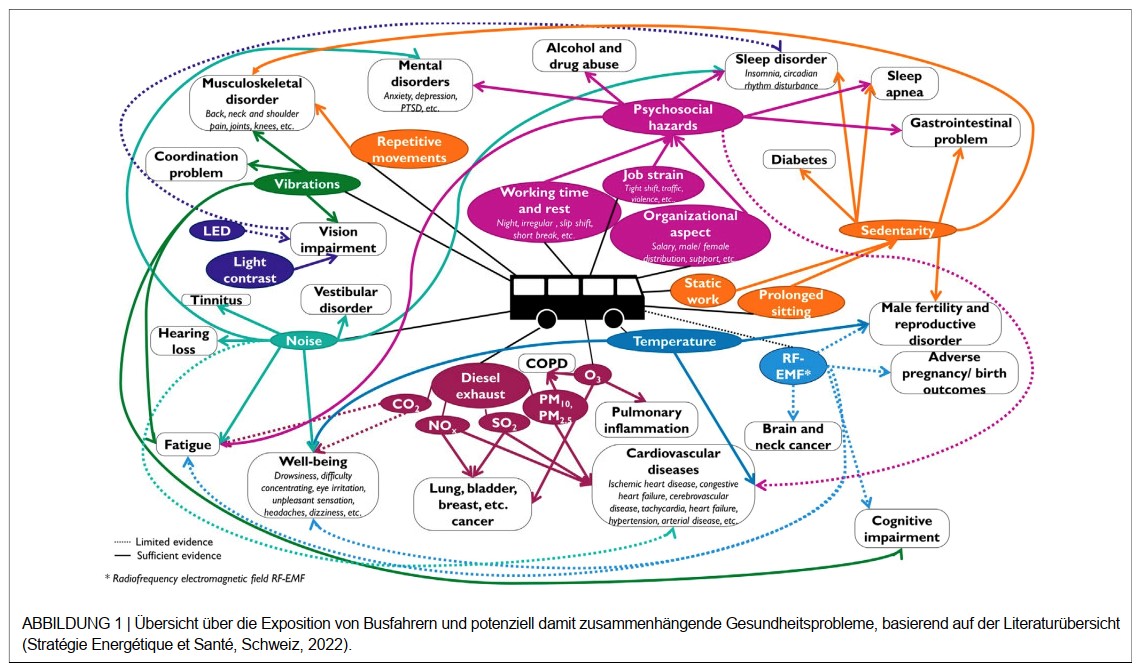 2. Anerkennung von Berufskrankheiten


«Der Arbeitgeber hat alle Massnahmen zur Verhütung von Berufsunfällen und Berufskrankheiten zu treffen, die erfahrungsgemäss notwendig sind, die nach dem Stand der Technik anwendbar und den vorhandenen Verhältnissen angemessen sind. »

Bundesamt für Gesundheit, BAG
3. Verwendungszwecke der Broschüre
Unsere Kollegen: Infos und Danksagungen.
Die Nicht-Gewerkschaftsmitglieder. 

Brief an die Unternehmen des öffentlichen Verkehrs: Forderungen: bessere Arbeitszeiten, kürzere Arbeitszeiten, Einführung von Teilzeitarbeit, die Möglichkeit, während der Fahrzeit aufzustehen und auf die Toilette zu gehen. Massnahmen für Frauen. Wiederbelebung des Runden Tisches? 
Brief an die Auftraggeber: Gemeinden/Kantone . Übereinstimmung zwischen Beförderungsbedarf und zur Verfügung stehenden Mitteln. Die Pisten müssen sauber sein.

Brief an die SUVA (Anerkennung von Berufskrankheiten)
4. Vierte TRAPHEAC-Umfrage vom 31. Mai
https://trapheac.ch/
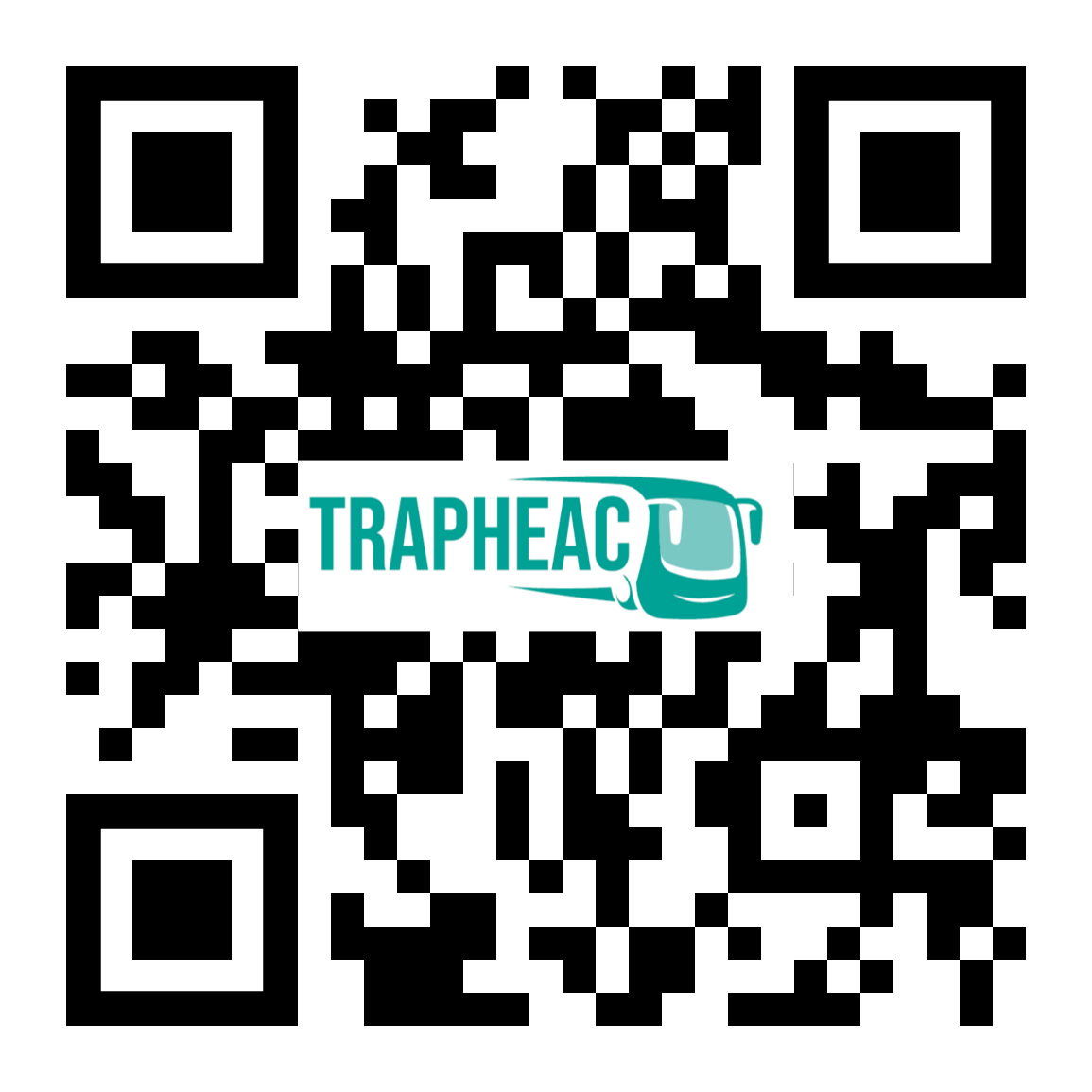 5. Diskussion
Vielen Dank für Ihre Aufmerksamkeit!

Platz für Fragen / Interventionen / Vorschläge